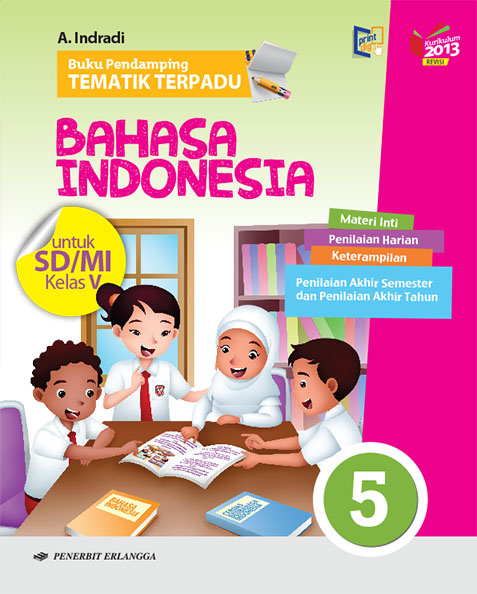 Media Mengajar
Buku Pendamping
TEMATIK TERPADU
Bahasa Indonesia
Kelas VA
HENI NURHAENI,M.Pd
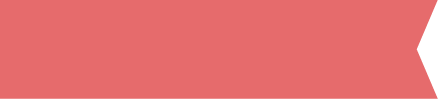 Materi Inti Subtema 2
KD 3.1
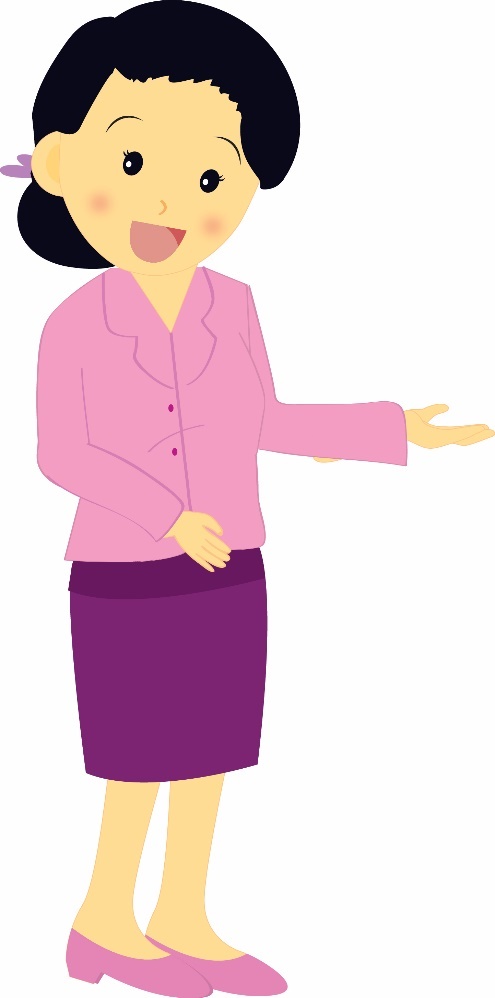 Pokok Pikiran dalam Teks Percakapan
Pokok pikiran adalah inti dari suatu teks.
Pokok pikiran juga dapat ditemukan dalam teks percakapan.
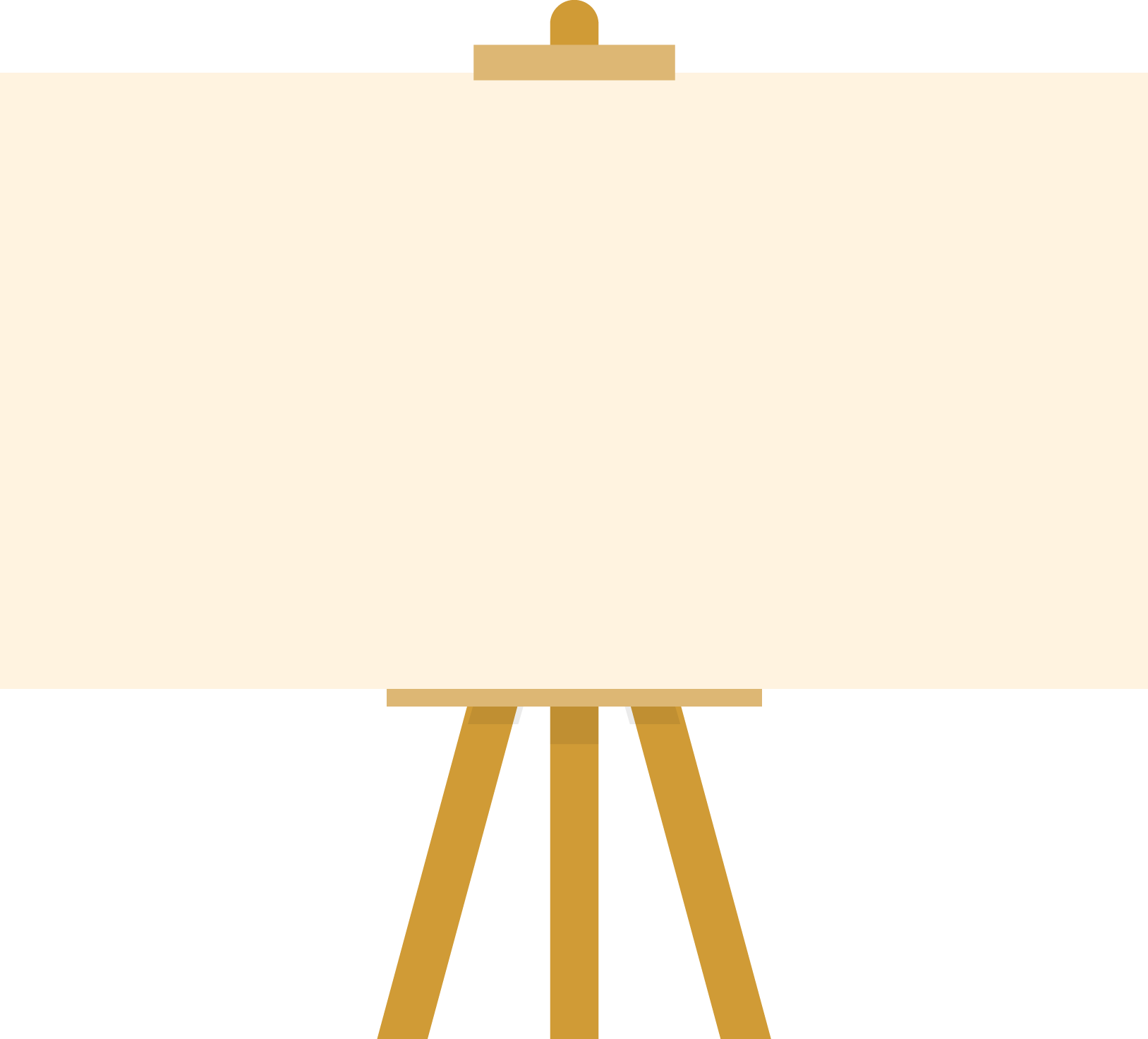 Cara menentukan pokok pikiran pada teks percakapan, yaitu: 
1. dengarkan atau baca teks percakapan
2. tentukan topik teks percakapan
3. tentukan pokok pikiran yang terkandung dalam kalimat utama pada teks percakapan
4. catat informasi penting
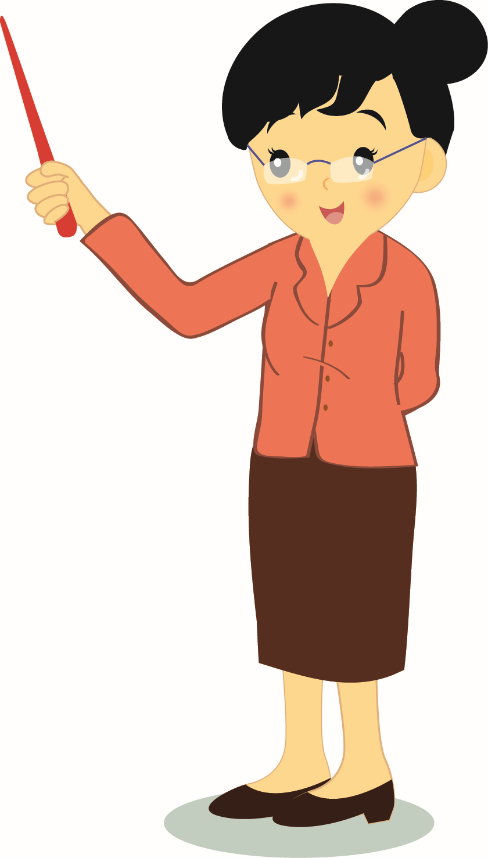 Bacalah teks percakapan berikut!
Bayu	 : Kak Galih, kakak baru pulang ya?
Kak Galih: Iya, tadi kakak baru selesai latihan tari saman di
	   sanggar.
Bayu	 : Tari saman itu tarian yang berasal dari Aceh itu, ya
	   Kak? Wah, Kakak hebat sekali mau belajar menari
	   tarian tradisional.
Kak Galih: Iya benar.
Bayu	 : Mengapa Kakak mau belajar menari? 
Kak Galih: Belajar menari tarian tradisional itu menyenangkan.
	   Kita dapat belajar sekaligus mengenal dan
	   melestarikan salah satu budaya bangsa kita.
Kata-kata yang sering muncul adalah “tari saman”.
Maka, topik teks tersebut adalah tentang  tari saman.
Langkah-langkah menceritakan kembali isi teks:
Catat informasi-informasi penting dalam teks
Tentukan pokok pikiran dari teks yang dibaca atau didengar
Buat kalimat utama yang berisi pokok pikiran tersebut
Susun kalimat utama dan kalimat pengembang hingga menjadi teks  baru yang urut
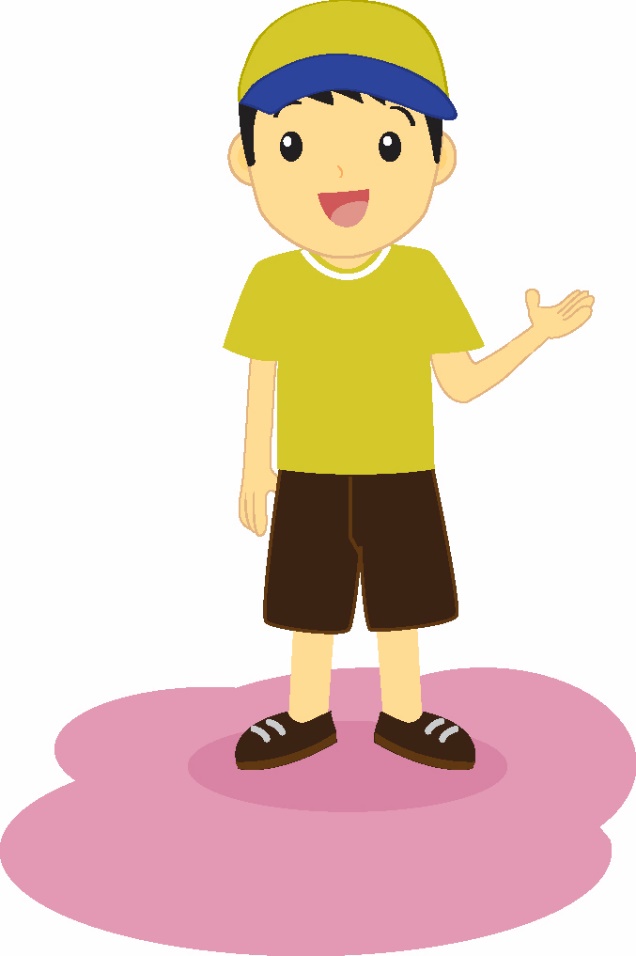 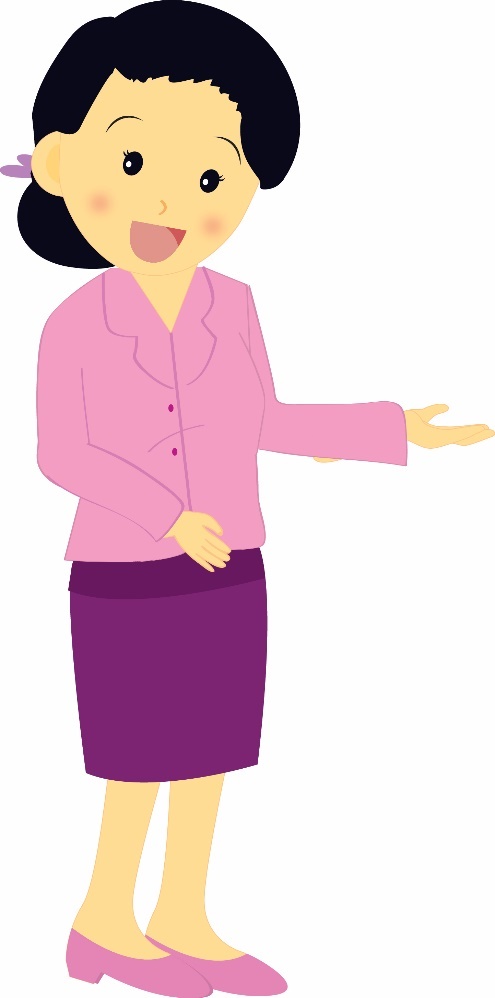 SELAMAT BELAJAR
 DAN TETAP SEMANGAT